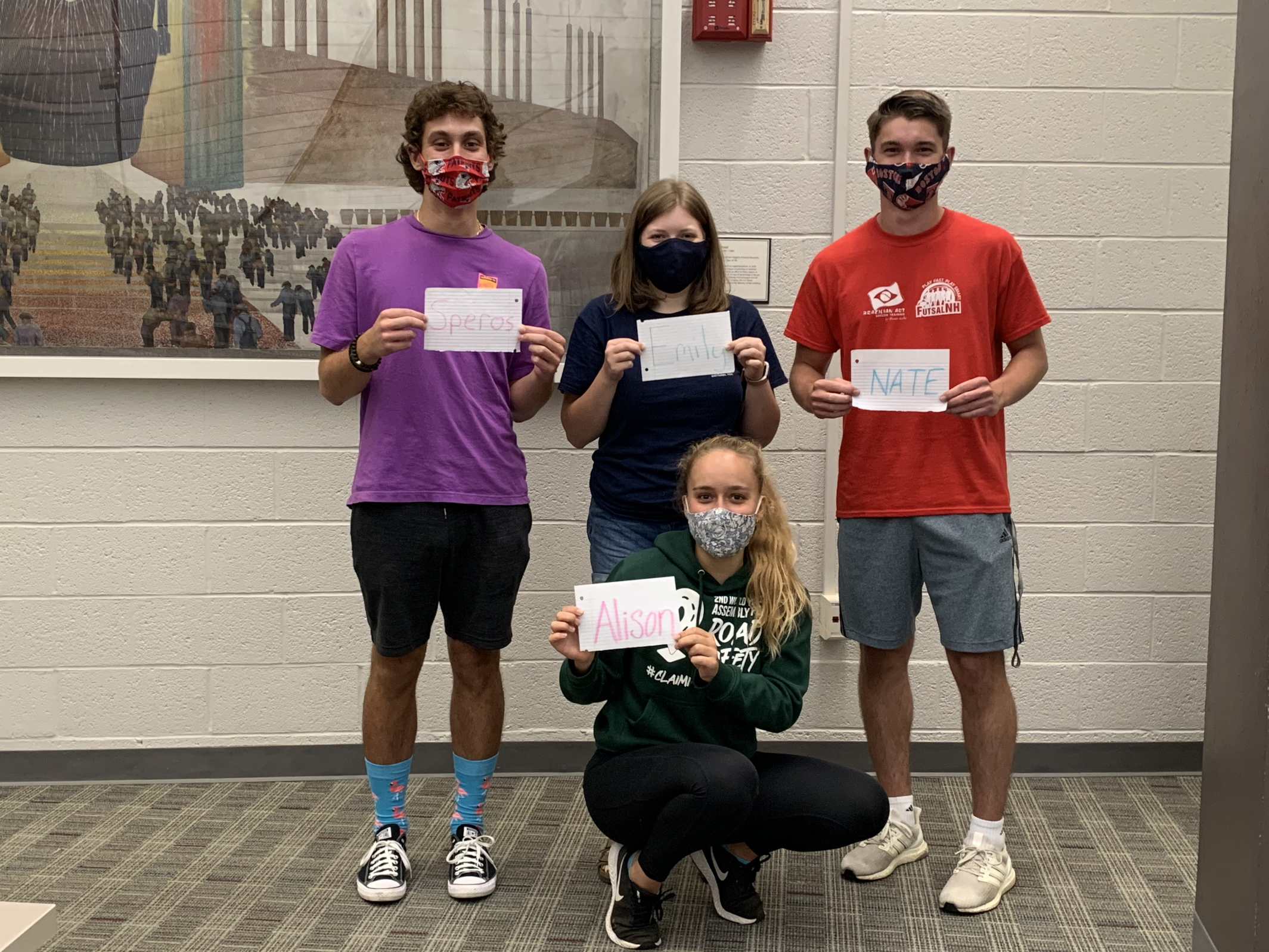 Enhancing Angels-Net Foundation’s STEAM Program & Visibility
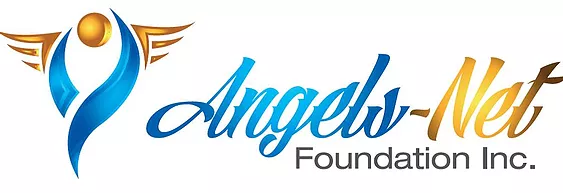 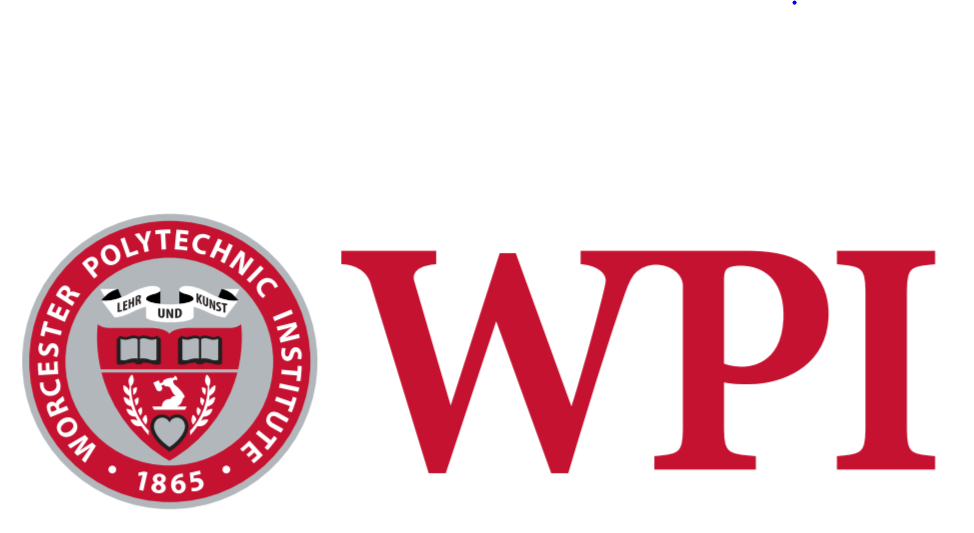 Speros Perakis, Alison Collard De Beaufort, 
Emily Minch, and Nathan Hyde
Angels-Net Foundation
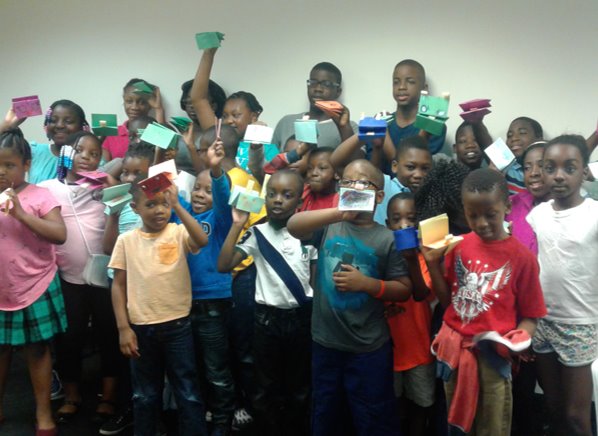 A support organization for refugees and immigrants
Programming for adults & families, and children & youth
Immigrants & STEAM
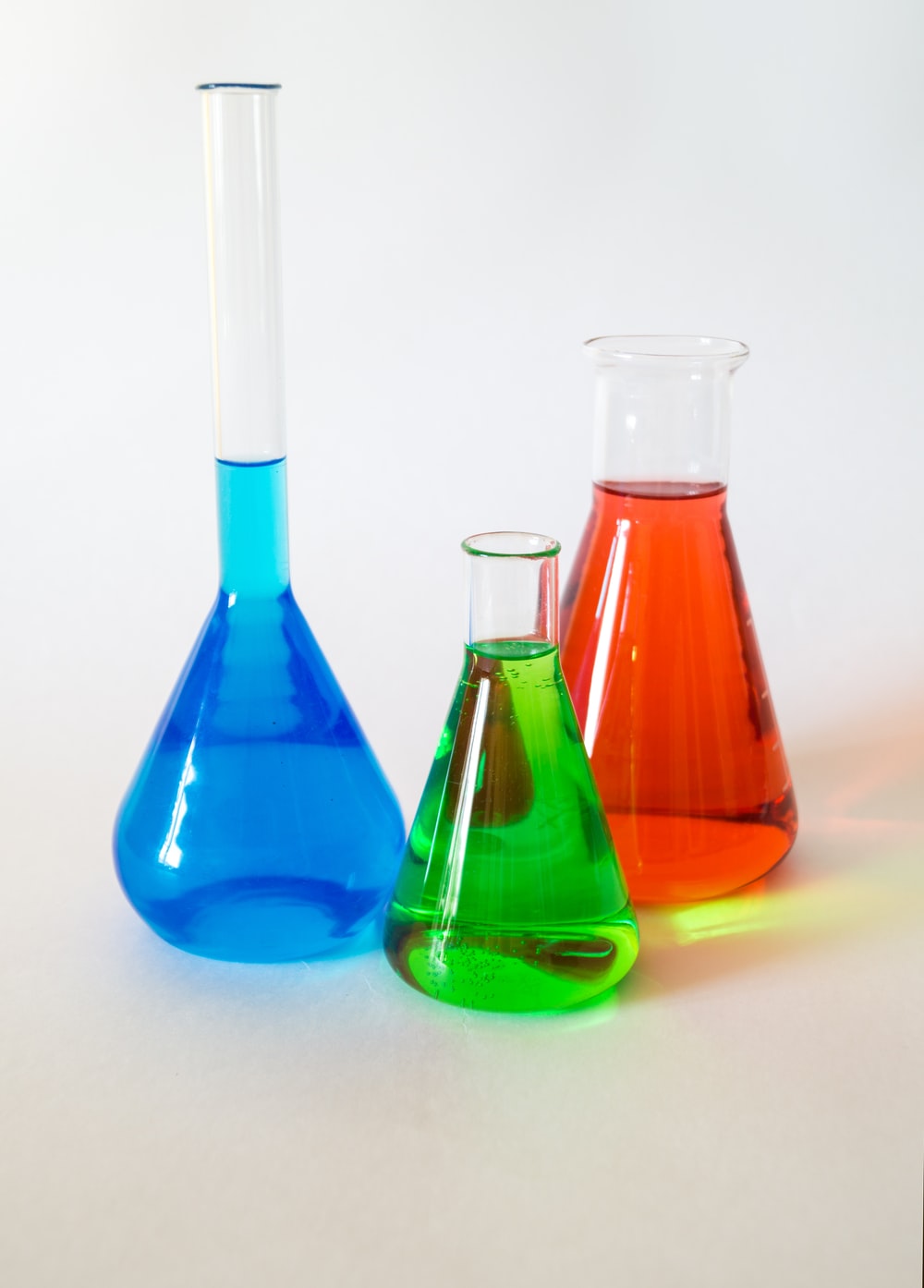 Immigrants have a huge positive impact on STEAM fields in the US
Worcester SAT scores highlight the difficulties faced by immigrants
Visibility for Non-Profits
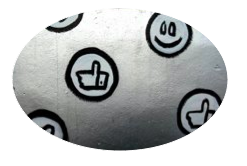 Credible website
Active social media presence
Partnerships and collaborations
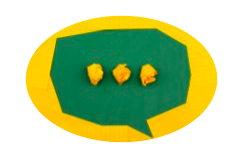 Goals & Objectives
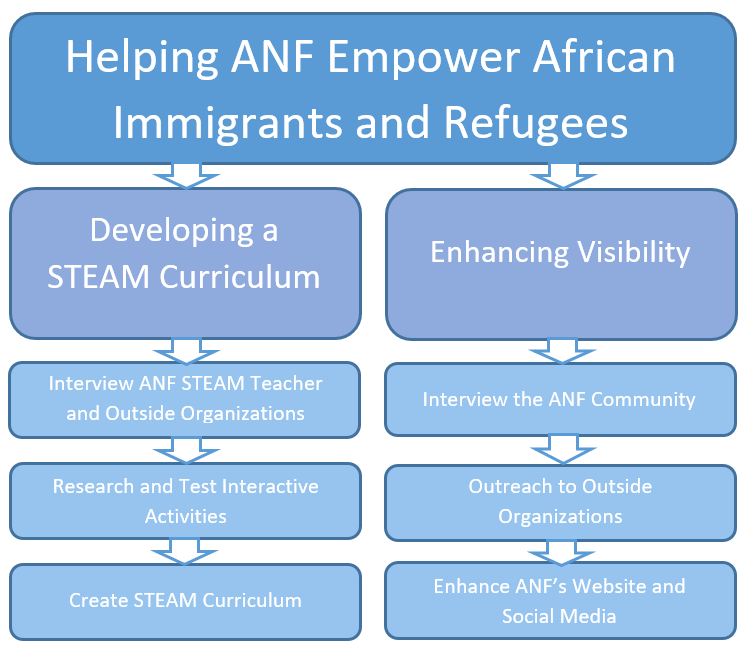 Testing STEAM Beta Activities
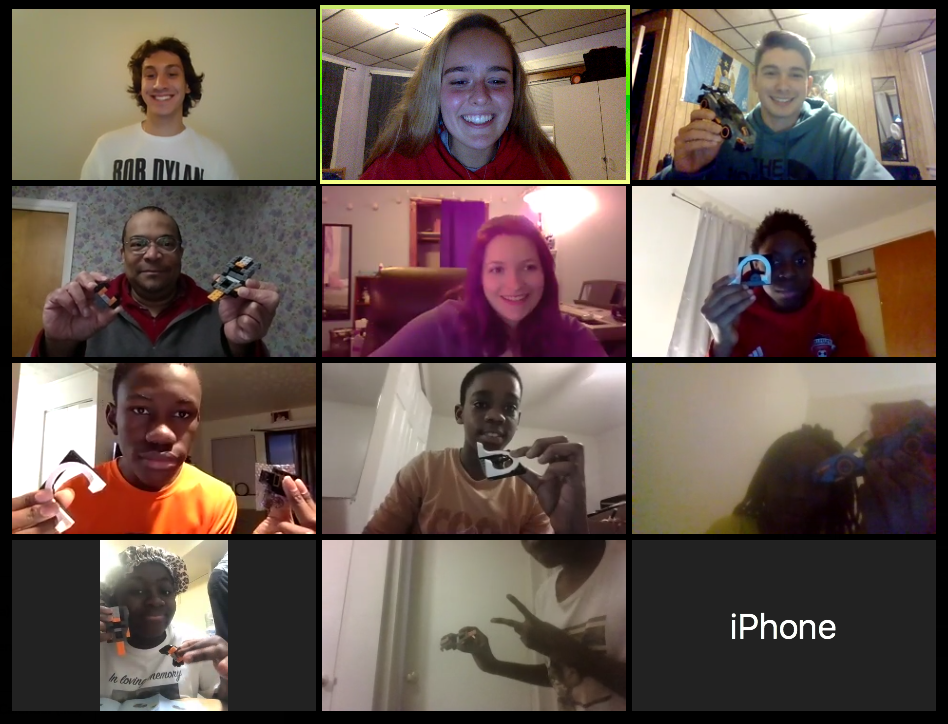 3 Beta Activities
Paper Airplanes
Lego Car Build
Lego Car Ramp
13/15 positive feedback responses from students
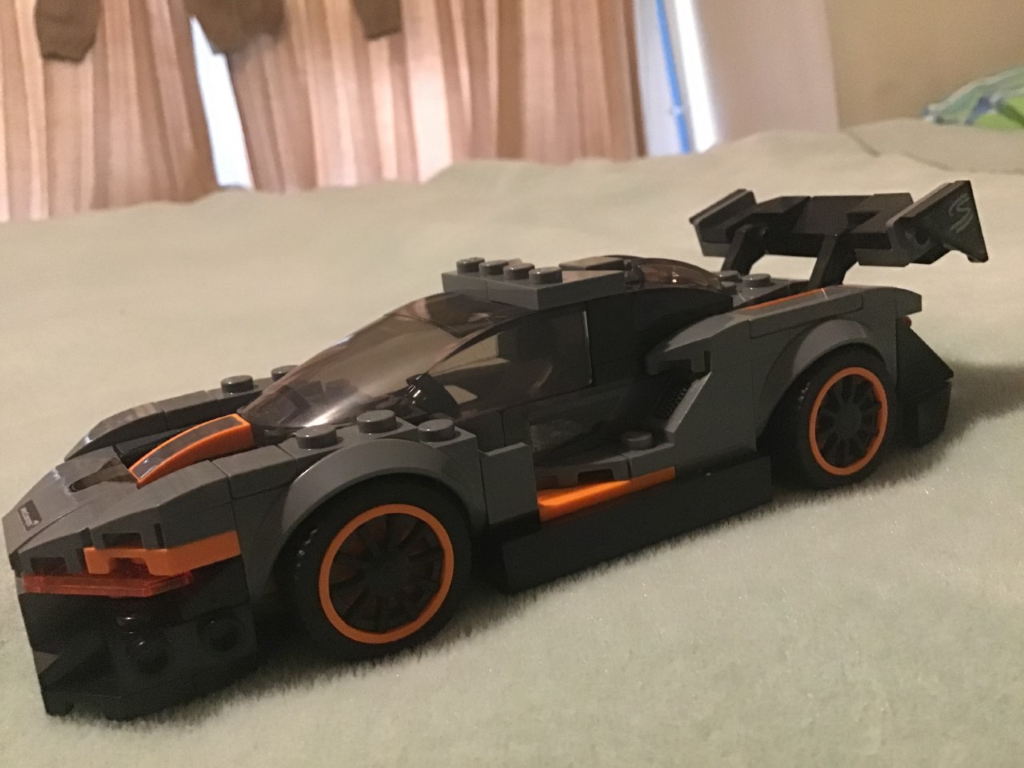 STEAM Curriculum Instructor's Guide
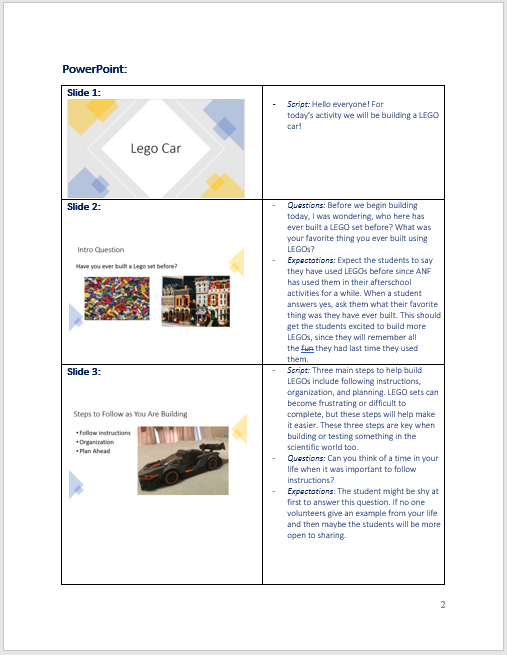 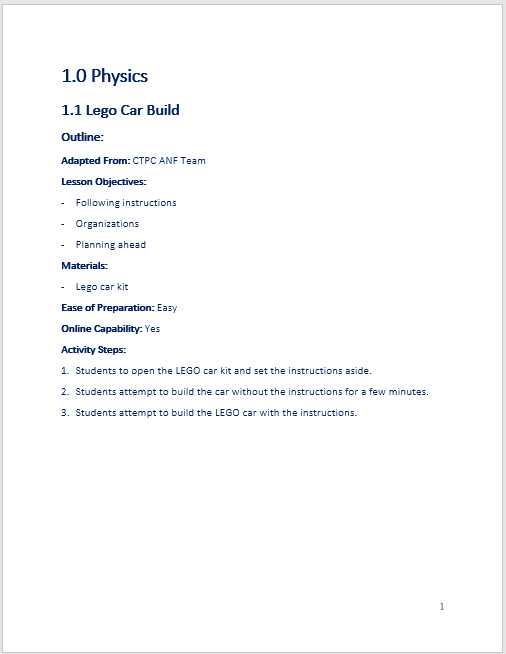 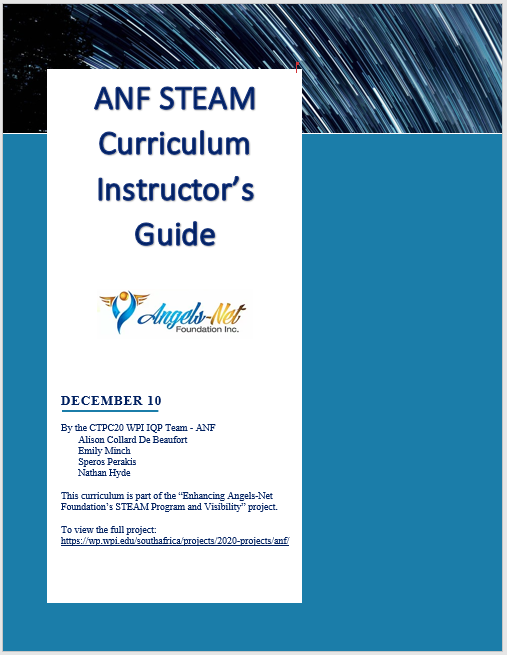 Activity Outline
Script and guidance for volunteer
Supplementary Materials/Worksheets
Designing Steam Curriculum PowerPoint
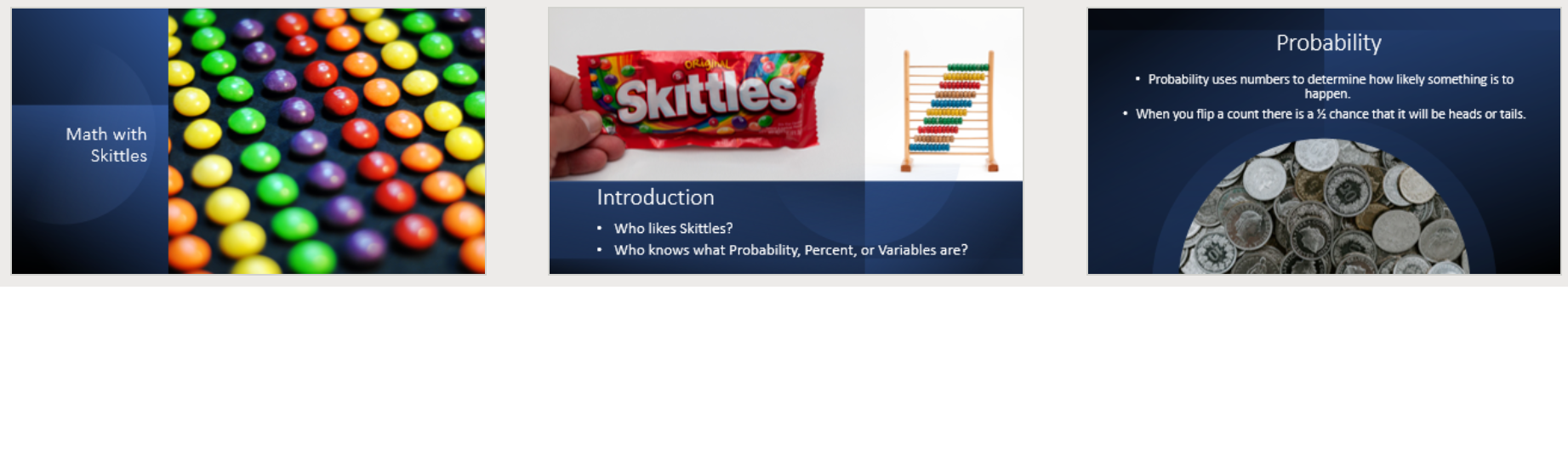 20+ Lessons
Organized by 6 Subjects
Present before each corresponding activity
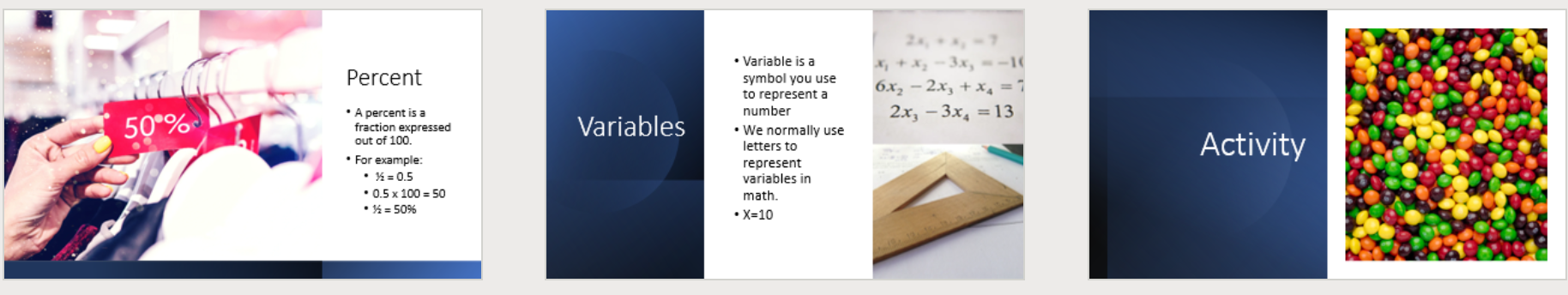 Creating the Website
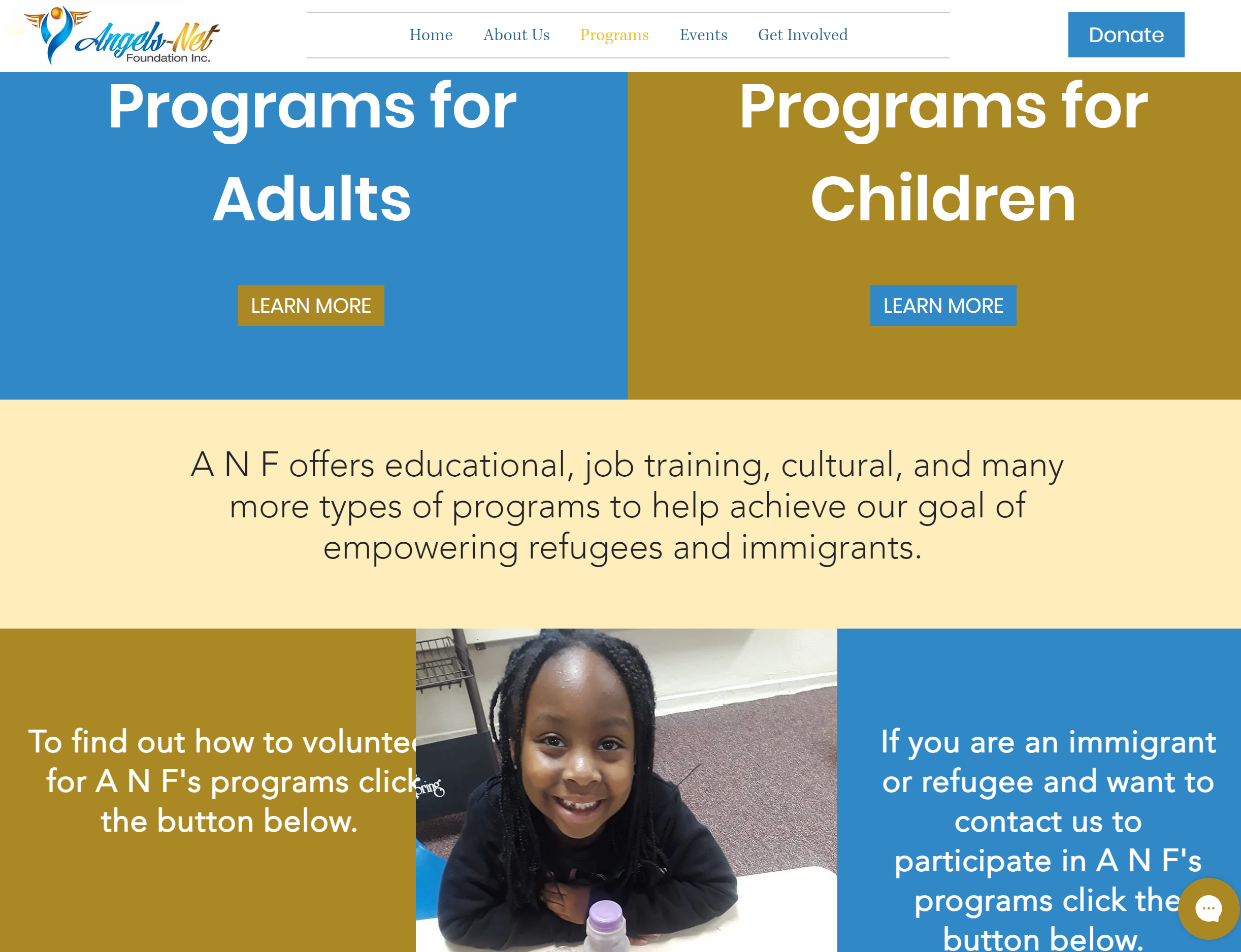 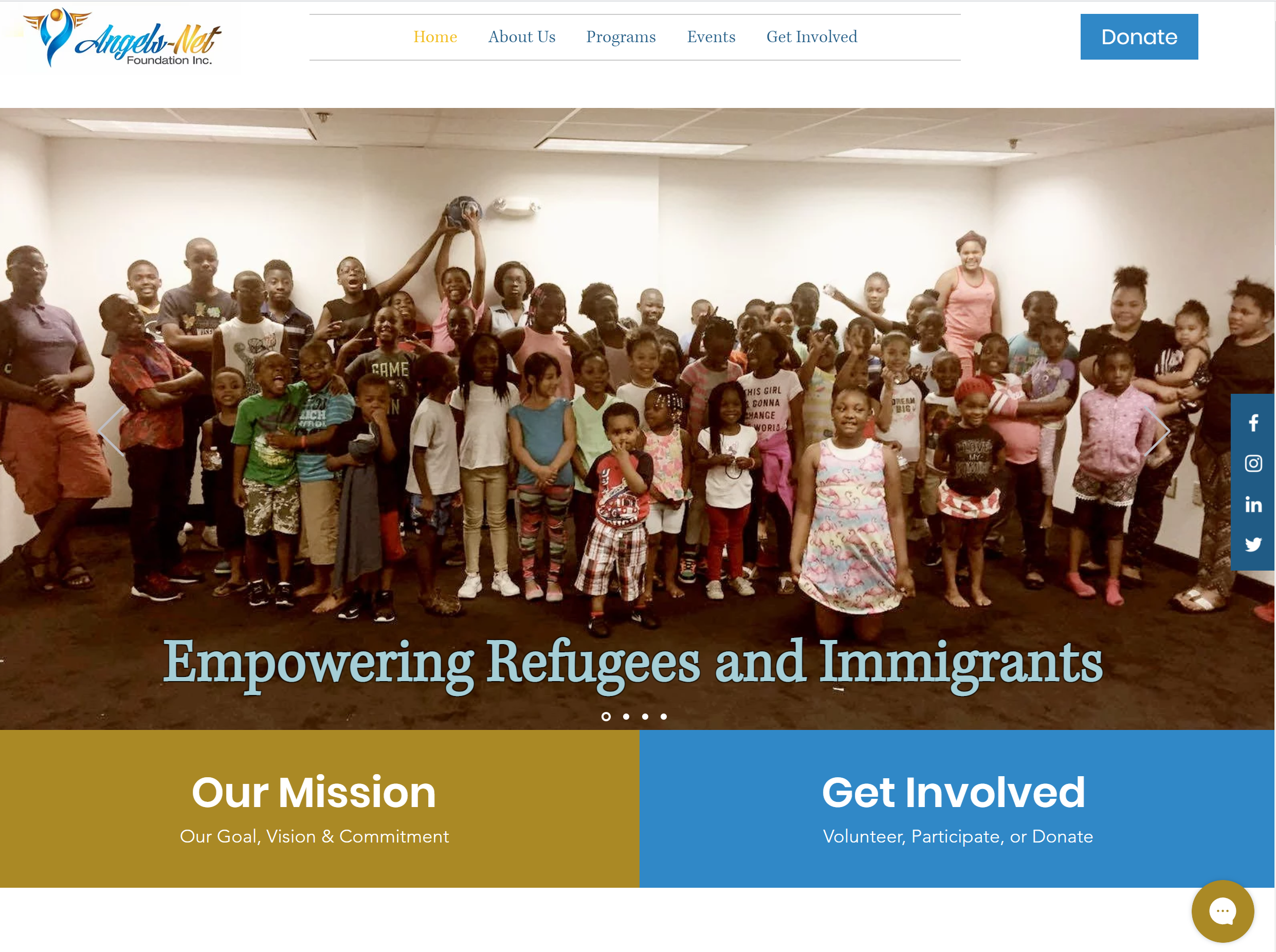 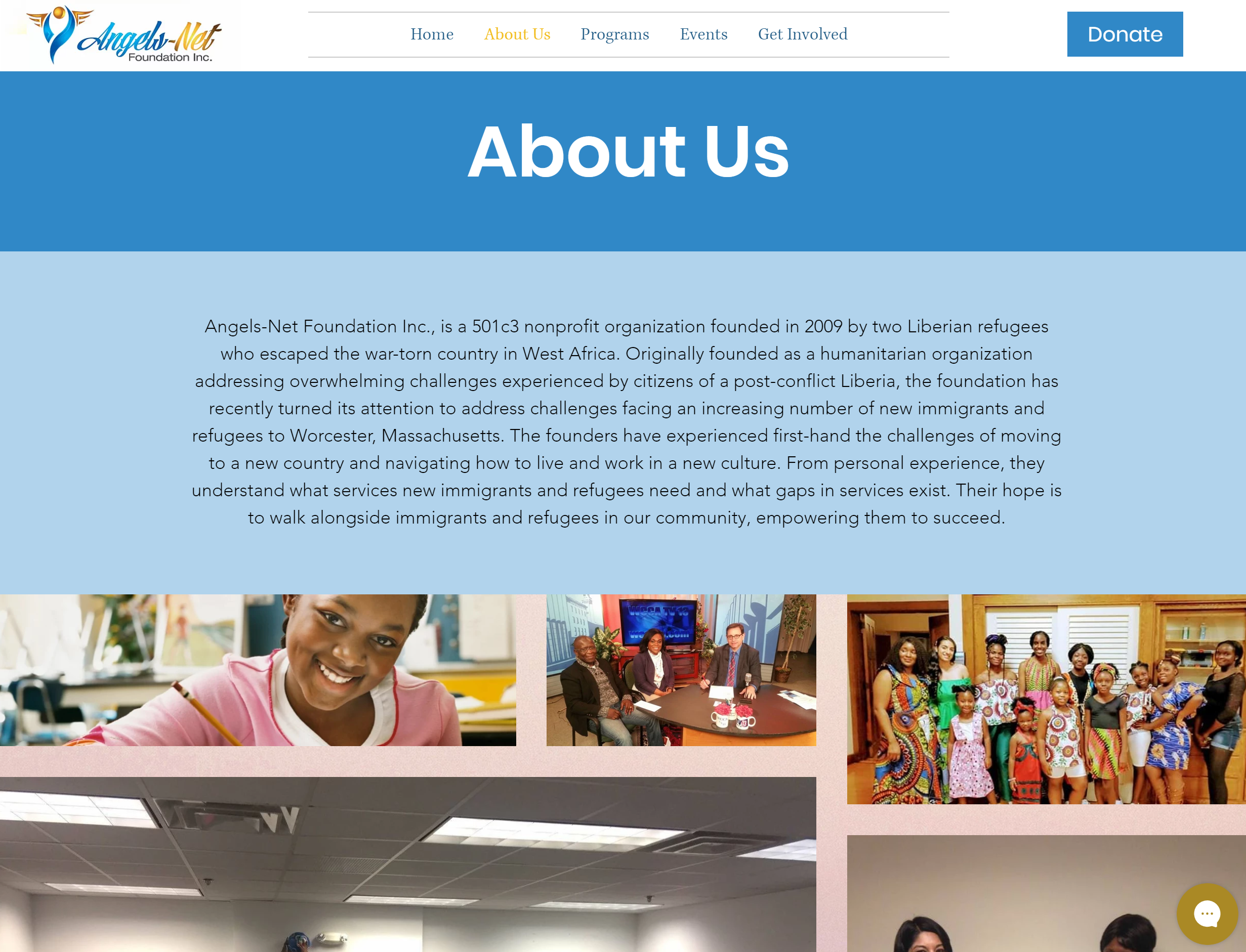 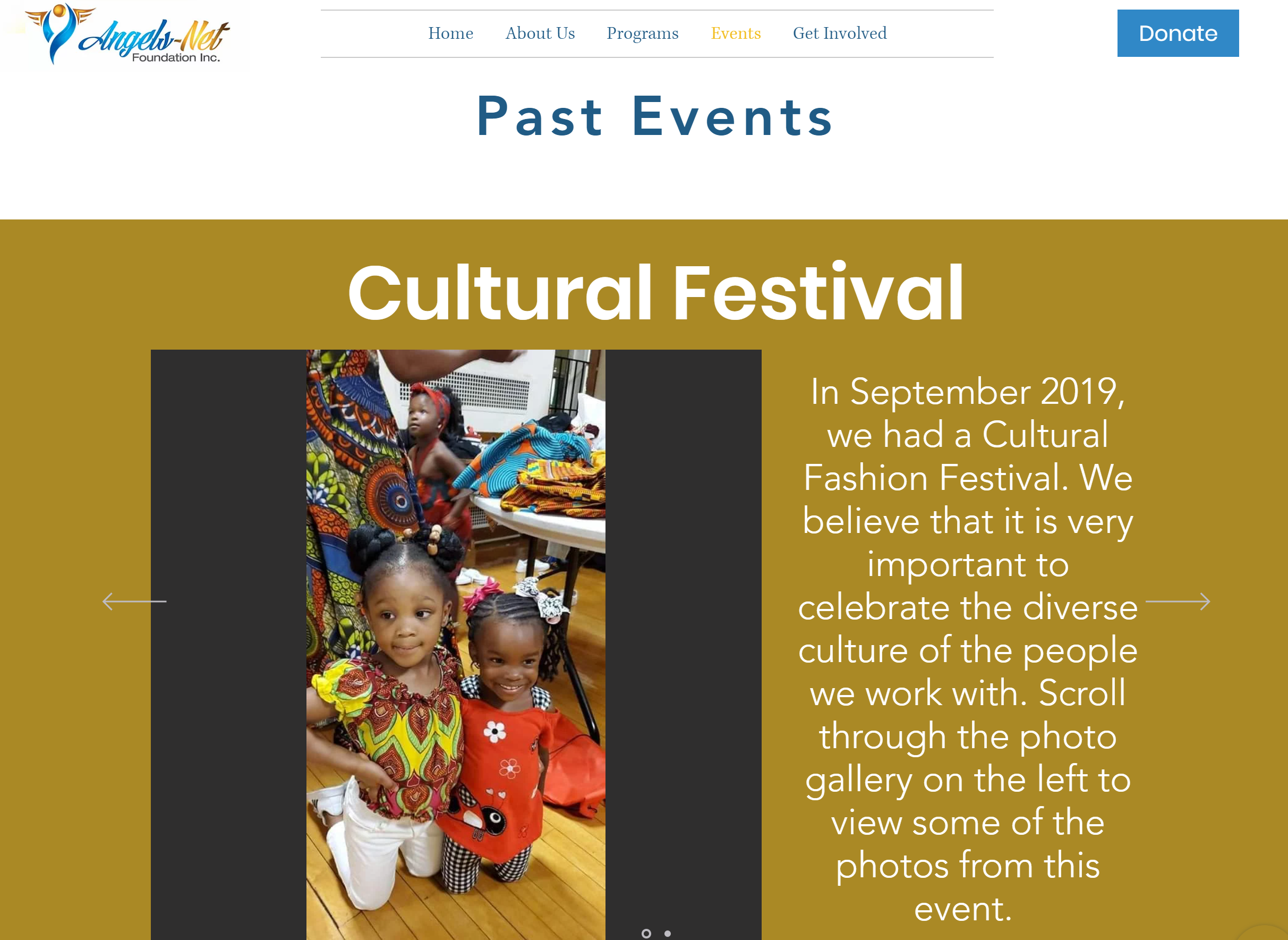 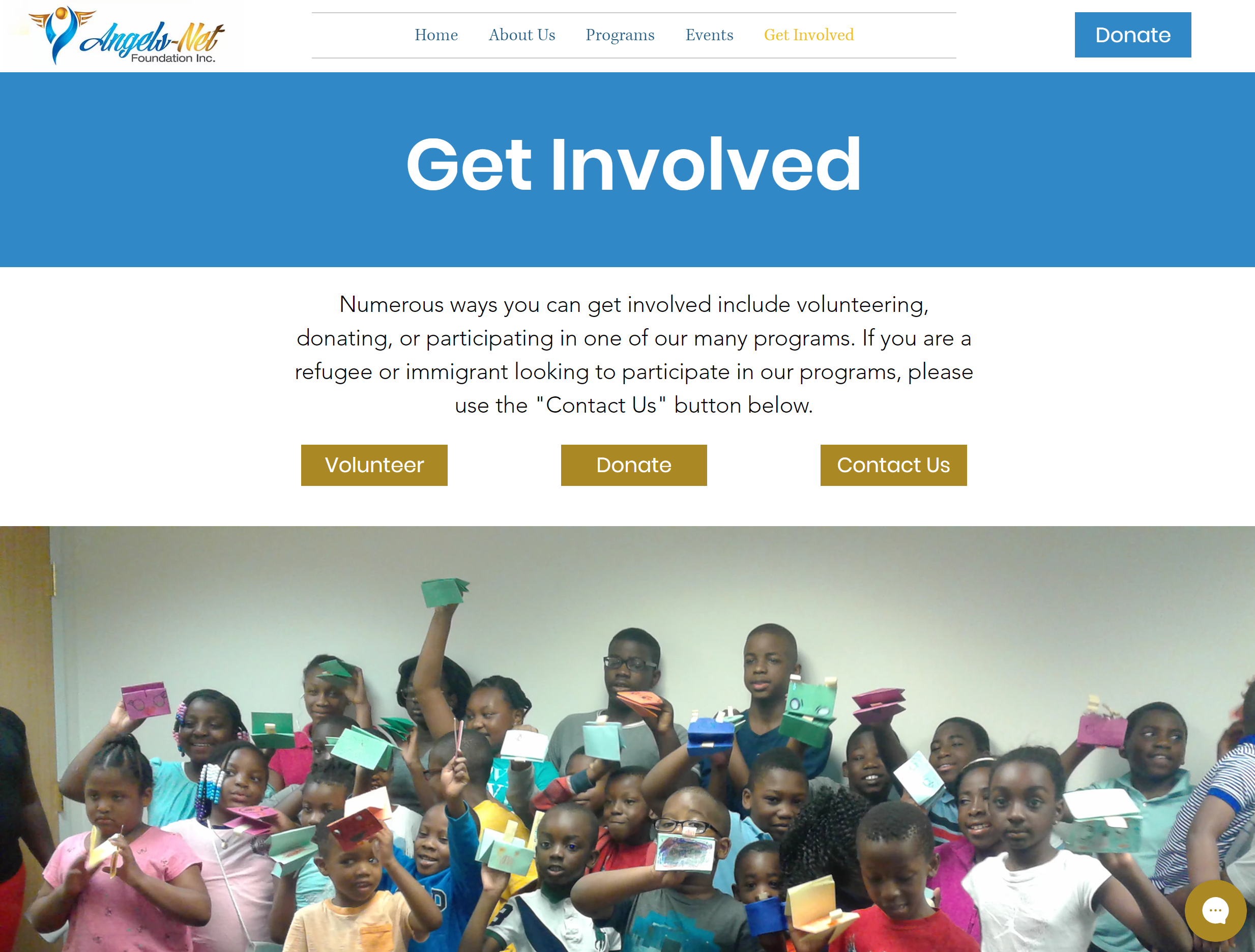 Social Media Development
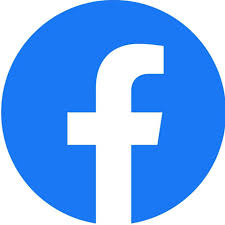 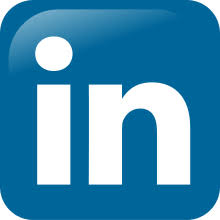 @angelsnetfoundation
@ANFAfterSchoolProgram​
Angels-Net Foundation
Social Media Guidebook
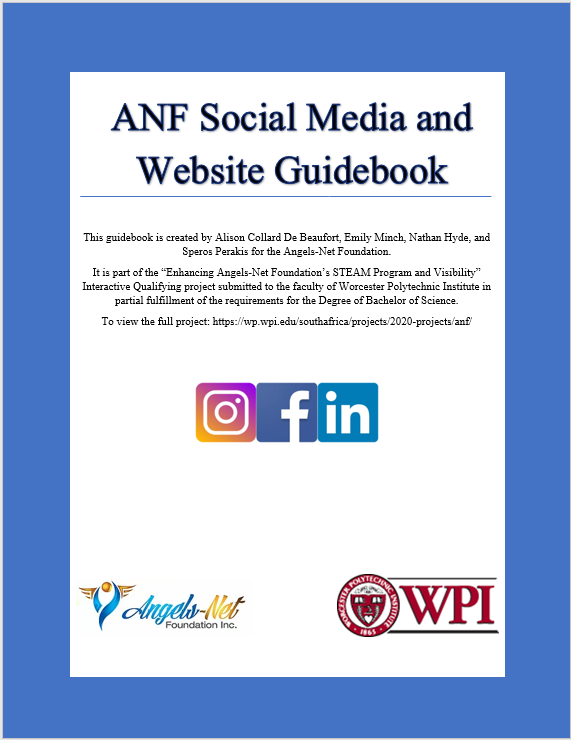 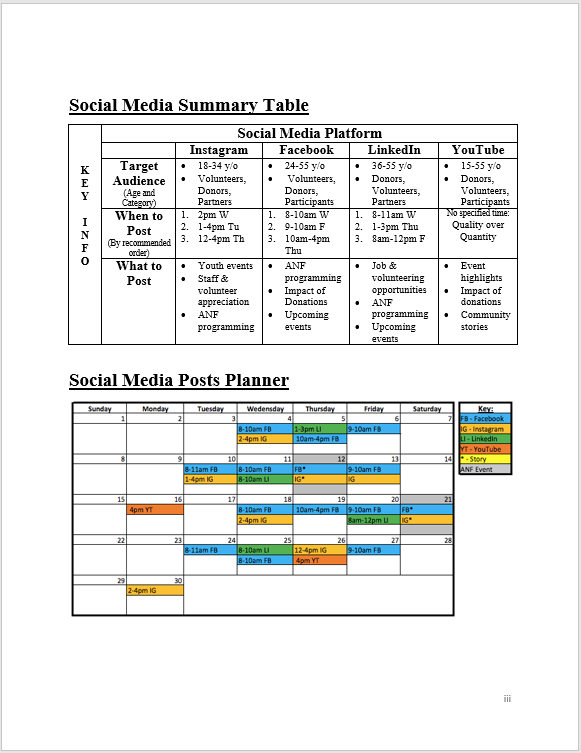 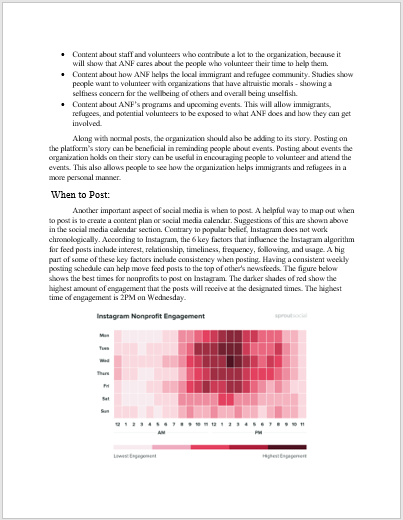 Outreaching to Organizations
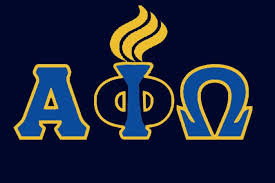 Updated ANF's partnering letter
WPI campus organization
Recommended local businesses for ANF to reach out to
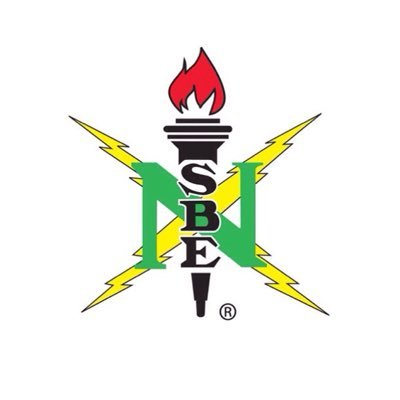 Thank You
Angels-Net Foundation
Maggie Jentzen and Yvonne Harrison
Bil Gardner
ANF Board Members
Gbetonmasse Somasse and Scott Jiusto
Our WPI Cape Town Project Center Peers
The WPI CTPC MOAD Project Group
WPI Engineering Ambassadors
WPI National Society of Black Engineers
Alpha Phi Omega – Omicron Iota
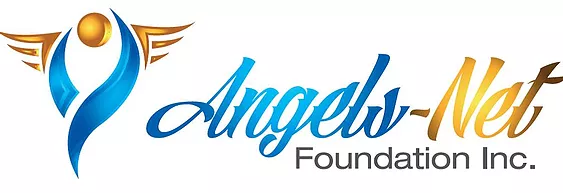 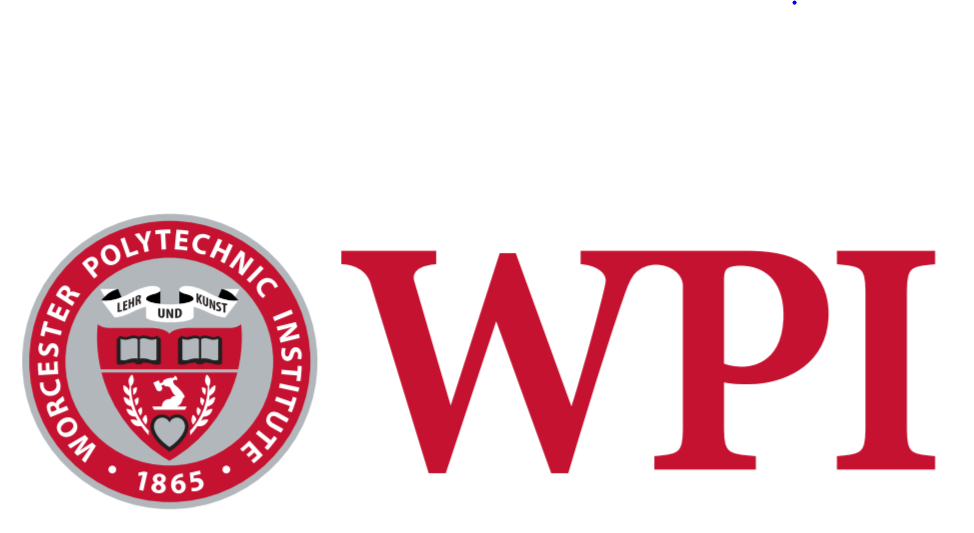 Thank you for your attention! Any questions or comments?
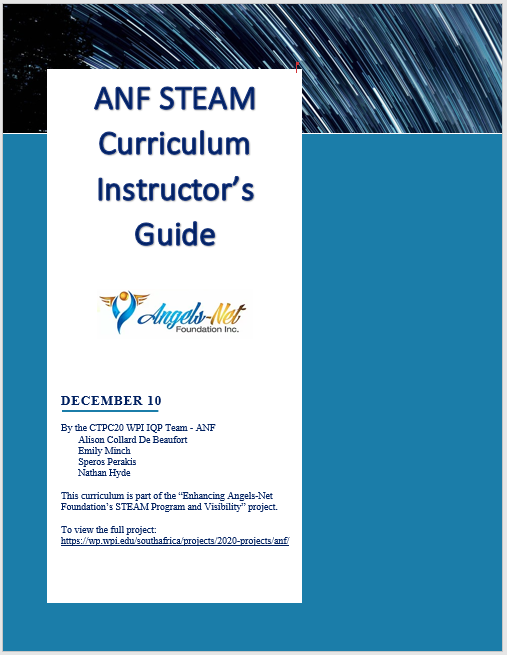 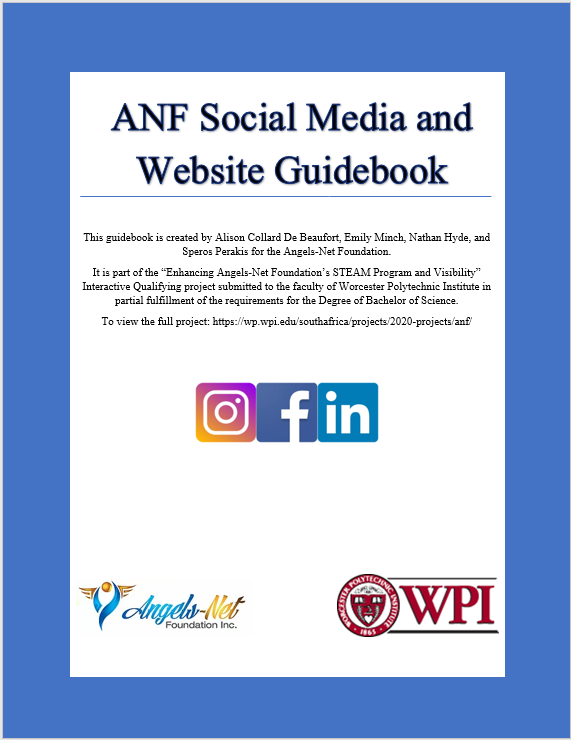 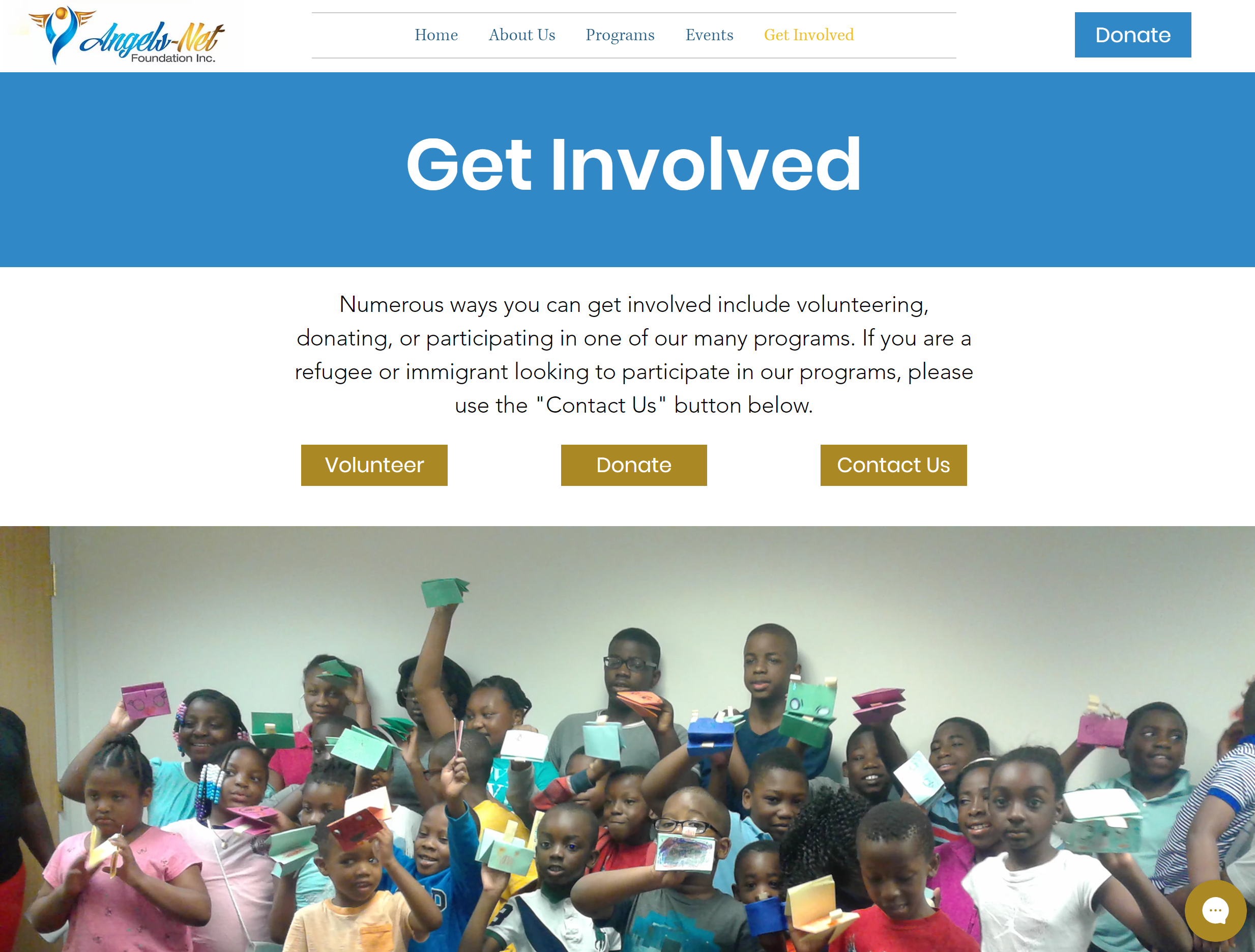